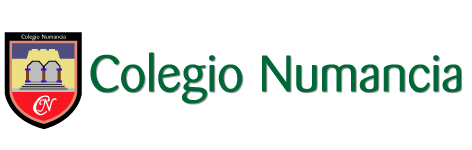 2° básico
Profesora: Agustina Jelves
Unidad 1: Números hasta el 50
Miércoles 07 de abril 2021
Recordemos nuestras normas
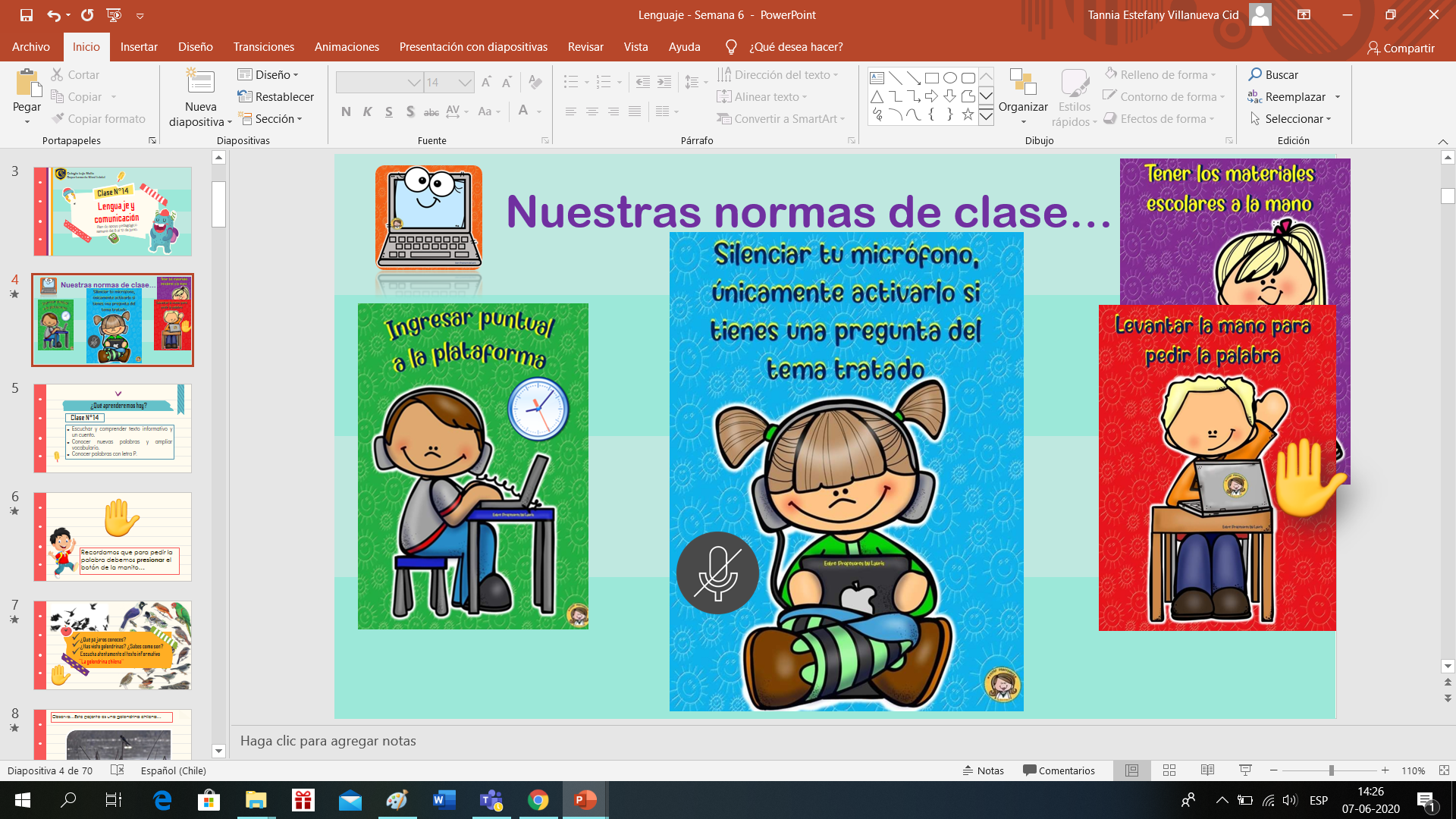 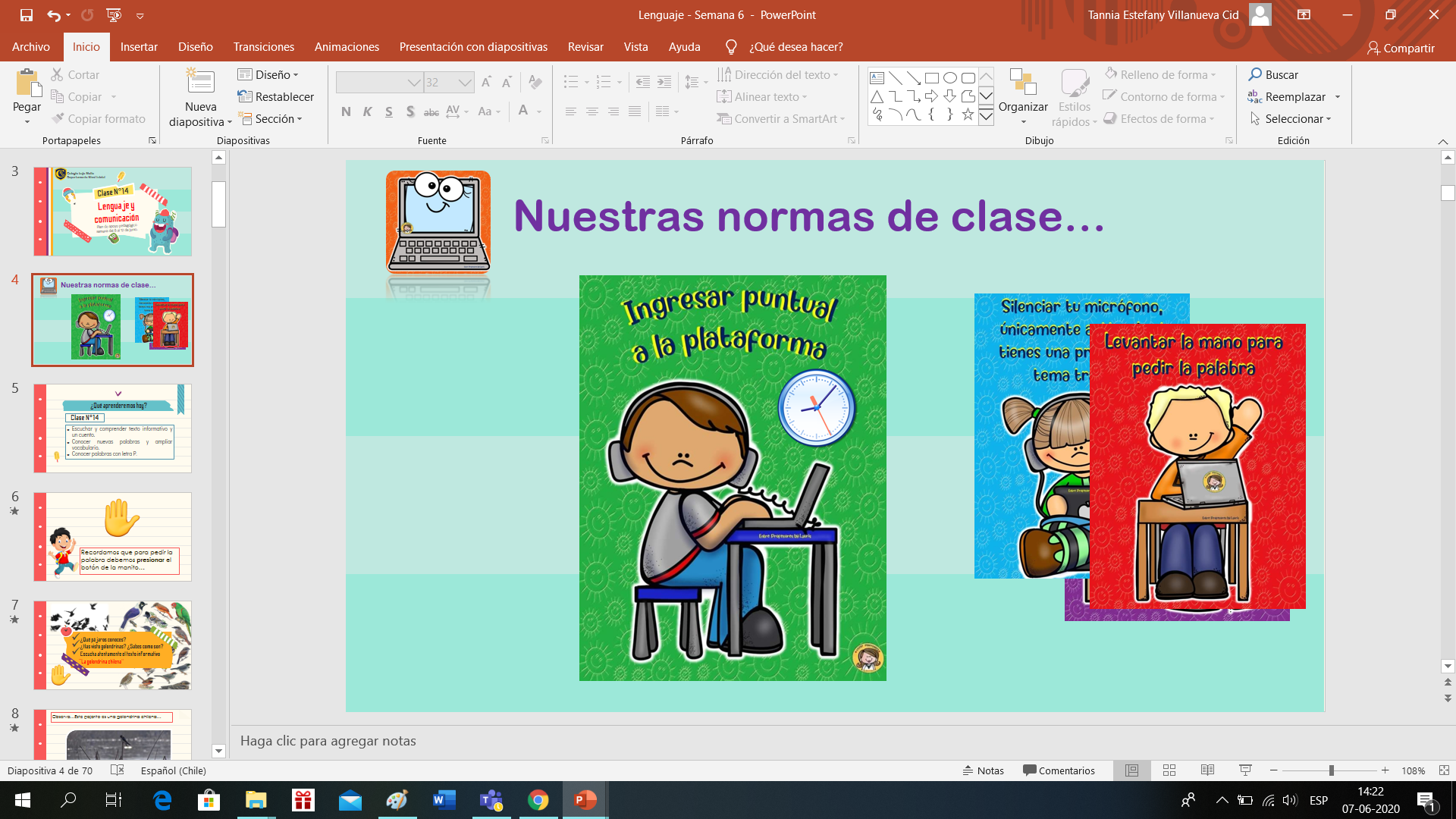 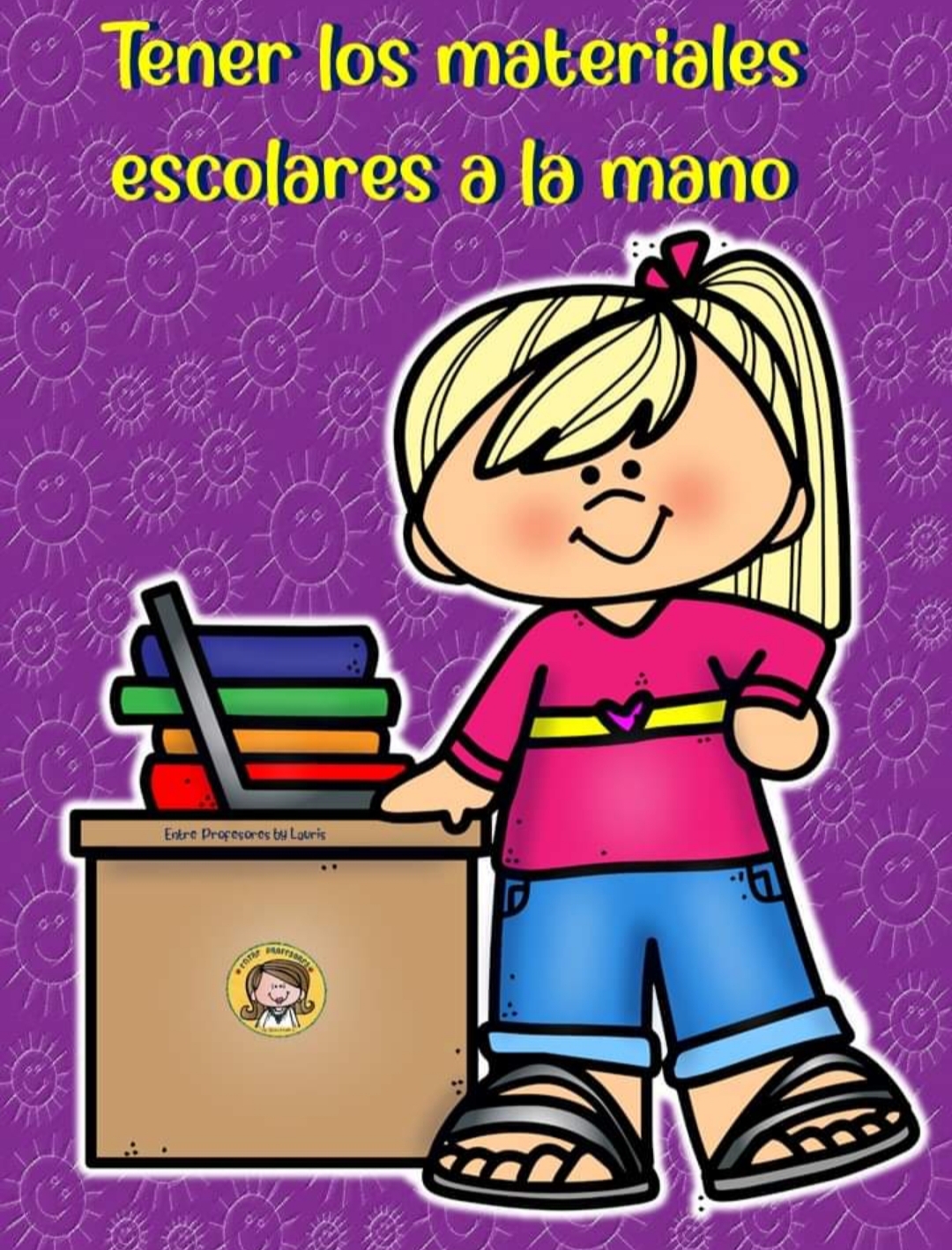 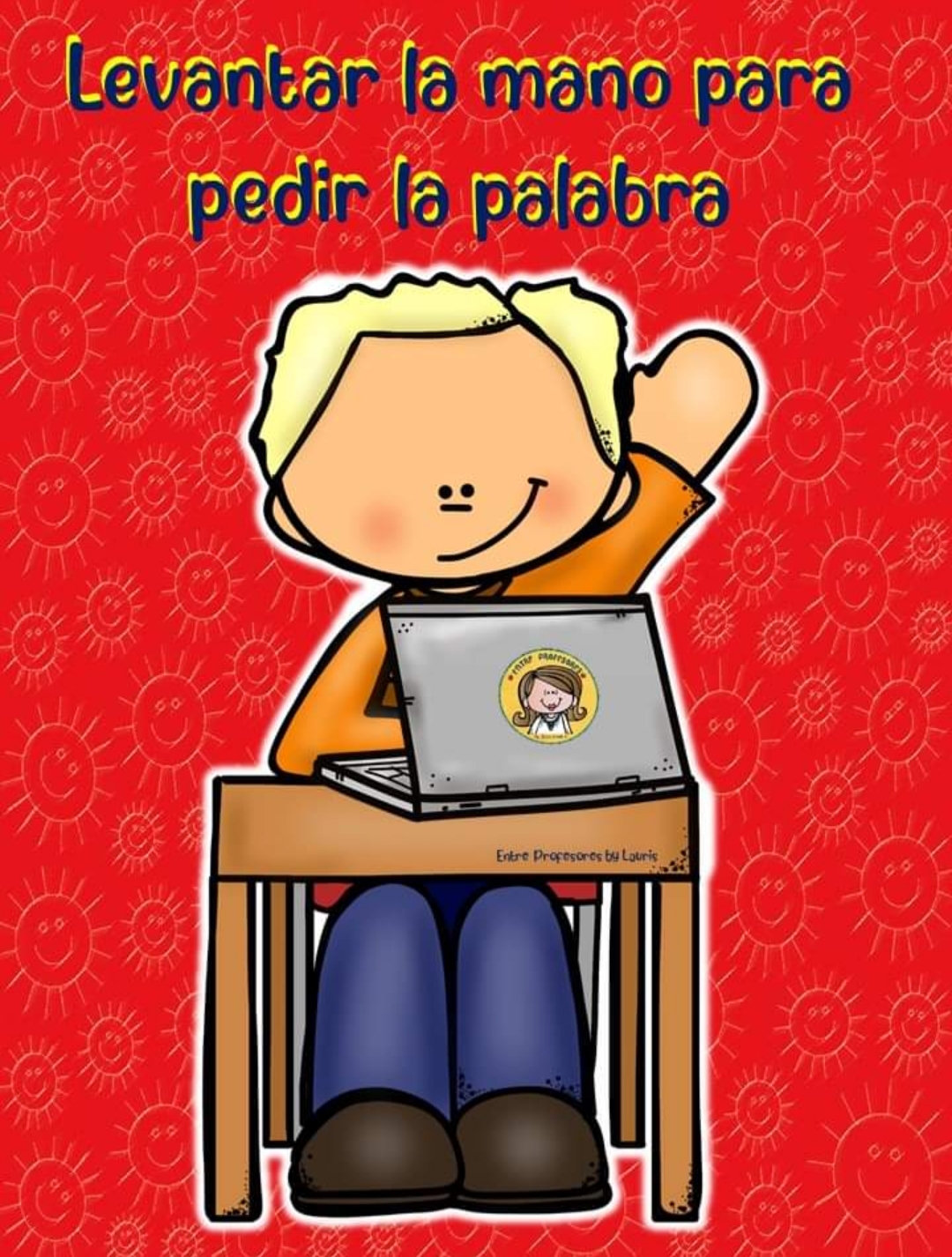 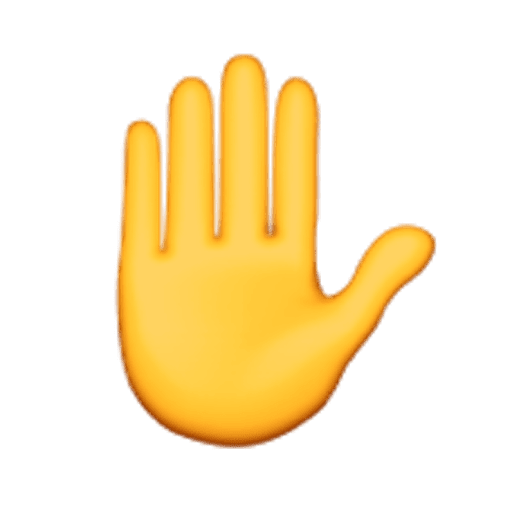 RUTA DEL APRENDIZAJE
OBJETIVO
NUESTRAS REGLAS
CANTEMOS PARA ACTIVARNOS
01
02
03
EJERCICIOS DE REPRESENTACIÓN
06
RESOLVAMOS EL ACERTIJO
ANALIZAMOS IMÁGENES
04
05
¿CÓMO VOY?
TICKET
07
CANTEMOS PARA ACTIVARNOS
01
OBJETIVO
Leer números del 0 al 100 y representarlos en forma concreta, pictórica y simbólica.
Resolvamos el acertijo
02
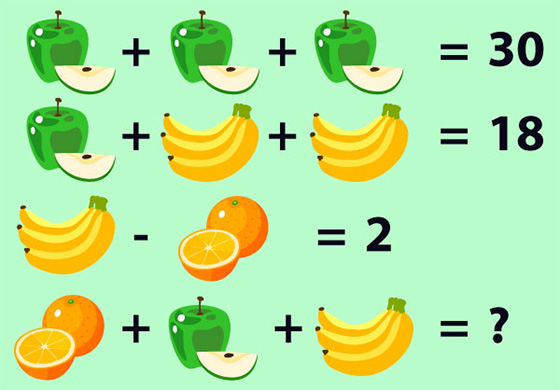 03
REPRESENTACIÓN PICTÓRICA DE LOS NÚMEROS
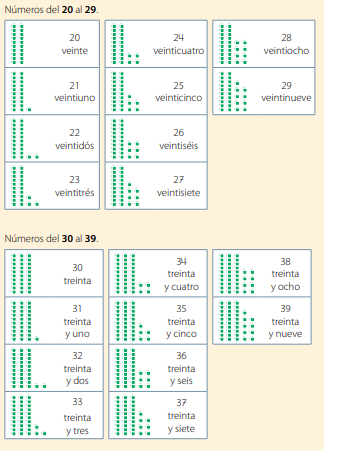 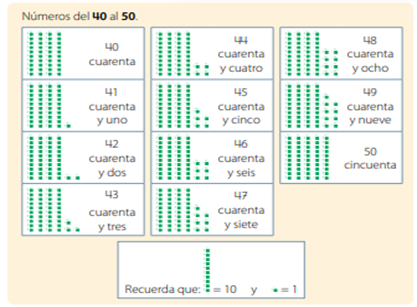 11
10
04
EJERCICIOS DE representación numérica
TRABAJAMOS EN EL CUADERNO
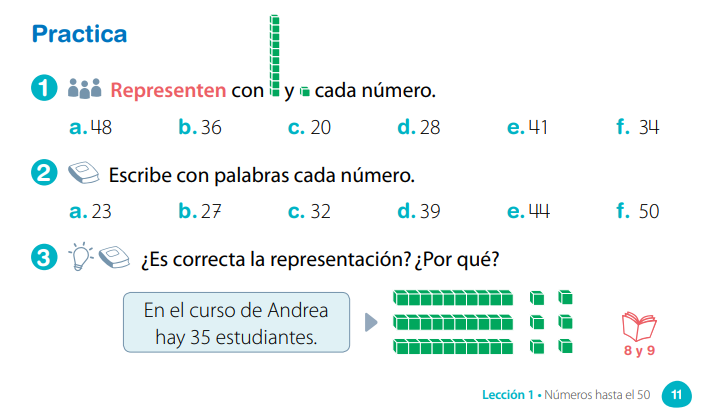 11
[Speaker Notes: Respondo en el texto]
TRABAJAMOS EN EL CUADERNO de actividades
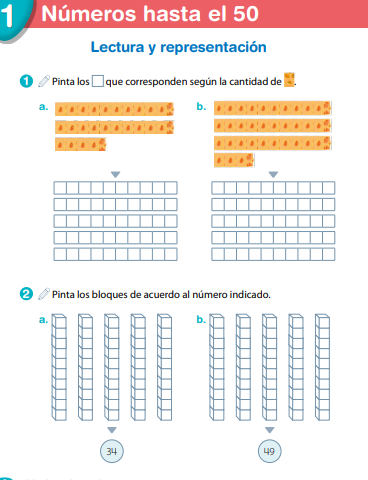 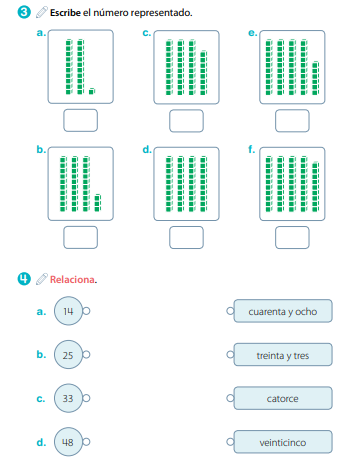 8-9
[Speaker Notes: Respondo en el texto]
¿?
Muy buen trabajo
Practica representación con material concreto